Polymorphic Compressed Replication forColumnar Data on Scale-Up Hybrid Memory Systems
Mikhail Zarubin, Patrick Damme, Dirk Habich, Wolfgang Lehner
SYSTOR 2020, Haifa, Israel
October 13-14, 2020
Polymorphic Compressed Replication forColumnar Data on Scale-Up Hybrid Memory Systems
Scale-Up Hybrid Memory Systems
Impact on Database Systems
True “in-memory” database
Byte-addressable data processing
Huge performance increase
Instant access and recovery
Challenge
Unreliable NVRAM Hardware
	-> need for primary data protection
Data A
Data B
UPI
Cores
Cores
DRAM
NVRAM
NVRAM
DRAM
Socket 2
Socket 1
Pool
Columnar Data on Scale-up Hybrid Memory Systems
State-of-the-art in Analytical Processing (e.g. in Big Data)
Column: sequence of values mapped to integers (64-bit)
Query: sequence of operators executed on columns
Column A
Column B
UPI
Cores
Cores
DRAM
NVRAM
NVRAM
DRAM
Socket 2
Socket 1
Pool
Polymorphic Compressed Replication forColumnar Data on Scale-Up Hybrid Memory Systems
Replication
State-of-the-art
Intel PMDK pool replication
Synchronous master-slave
Features
Offers protection against all possible NVRAM failures
Software-coordinated for flexibility
Physical level for the best performance
Synchronous for strong consistency
3. Storage Overhead
Master
Replica
Write
UPI
2. Only NVRAM Replication
Replica
Read
Cores
Cores
DRAM
NVRAM
NVRAM
DRAM
1. NUMA Awareness
Socket 2
Socket 1
Pool
Worker
Data access
Replication
Master
Replica
Write
Replica
UPI
Master
Replica
Read
Read
Cores
Cores
DRAM
NVRAM
NVRAM
DRAM
Socket 2
Socket 1
Pool
Worker
Data access
Per data structure NUMA Awareness + Analytical query execution on replicas
Speedup 
Improved hardware utilization
Replication
Master
Replica
Write
Replica
Replica
UPI
Master
Replica
Read
Read
Cores
Cores
DRAM
NVRAM
NVRAM
DRAM
Socket 1
Socket 2
Pool
Worker
Data access
Hybrid memory replica placement 
unified scheme for NVRAM and DRAM replication
improved performance and hardware utilization
persistent capacity increase
Compressed Replication
Master
Replica
Write
Replica
UPI
Master
Replica
Read
Read
Cores
Cores
DRAM
NVRAM
NVRAM
DRAM
Socket 2
Socket 1
Pool
Worker
Compression
Data access
Compressed format of replicas (and possibly masters)
reduced storage overhead (wear out minimization)
possibly reduced runtime overhead (increase in effective bandwidth)
query execution speedup due to direct operations on compressed data
Polymorphic Compressed Replication
Master
Replica
Write
Replica
UPI
Master
Replica
Read
Read
Cores
Cores
DRAM
NVRAM
NVRAM
DRAM
Socket 1
Socket 2
Pool
Worker
Compression B
Data access
Compression A
Various compression formats for different replicas of the same column
averaged storage overhead reduction
query execution speedup as different formats may facilitate different access patterns
Polymorphic Compressed Replication (PCR)
3. Storage Overhead
Master
Replica
Write
Replica
Replica
UPI
Master
Replica
2. Unified DRAM/ NVRAM replication
Read
Read
Cores
Cores
DRAM
NVRAM
NVRAM
DRAM
1. NUMA Awareness
Socket 1
Socket 2
Pool
Worker
Compression B
Data access
Compression A
Proof of concept - abstract user-space library
Abstract User-space Library
Hides PCR complexity behind simplified API
Integrated with our in-house query processing engine – MorphStore
User application mostly need to change only memory management calls
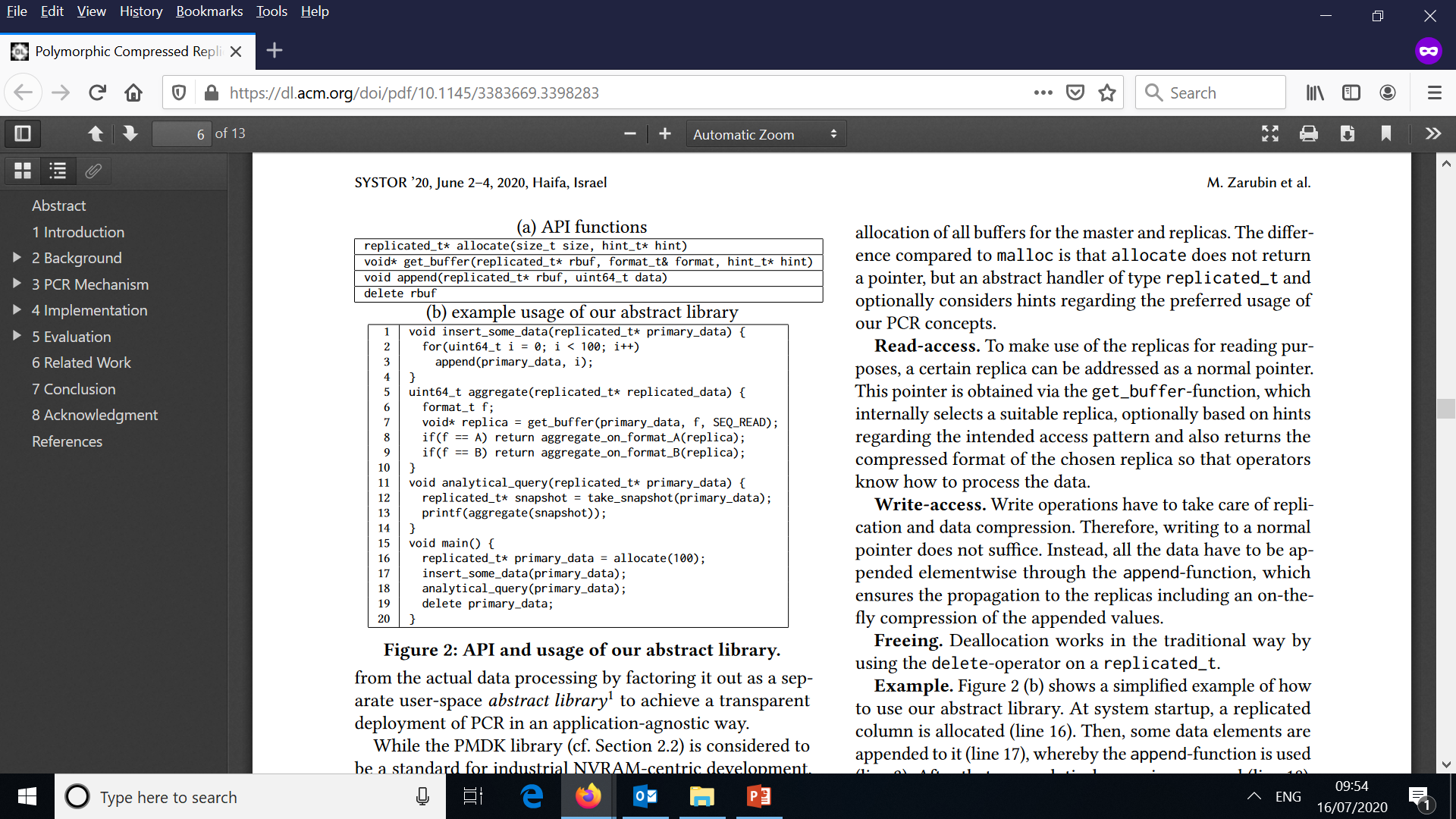 Polymorphic Compressed Replication
Master
Replica
Write
Replica
Replica
UPI
Master
Replica
Read
Read
Cores
Cores
DRAM
NVRAM
NVRAM
DRAM
Socket 1
Socket 2
Pool
Worker
Compression B
Data access
Compression A
Evaluated on Dual-Socket system: Caskade Lake 2.6 GHz, 384GiB DRAM, 1.5 TiB NVRAM
Every idea is useful
Techniques could be combined (e.g. deliver up to 5x speedup)
Improvement depends on access pattern, number of threads, data characteristics and system workload
Thank you for your attention!